Értékpapírpiacok
Dr. Kosztopulosz Andreász
egyetemi docens

SZTE GTK Pénzügyek és Nemzetközi Gazdasági Kapcsolatok Intézete
	
	
      
     4. fejezet  Származtatott ügyletek és piacaik: a
                      határidős, a csere- és az opciós ügyletek
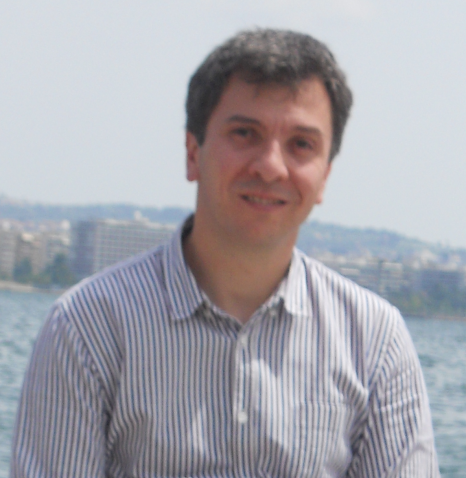 A vételi kötelezettség (SP)  kifizetése, nyeresége/vesztesége és a négy opciós pozíció
Eladási opció (put)
Olyan kétoldalú ügylet, amelyben az egyik fél az opciós díj jelenbeli megfizetése fejében jogot szerez arra, hogy előre meghatározott jövőbeli napon (vagy időszakban) az adott terméket egy előre meghatározott árfolyamon ADHASSA EL.
Az opciós díj vagy prémium jele: p
Lehívási vagy kötési  árfolyam: K
Két fél: jogosult v. vevő – kötelezett v. kiíró
A jogosult K árfolyamon eladhat. A kötelezettnek K árfolyamon vásárolnia kell, ha a jogosult élni kíván a jogával 
pl.: A most fizet B-nek 10 Ft-ot azért, hogy X részvényt 800 Ft-ért eladhassa B-nek. A akkor él eladási jogával, ha az adott részvény lejáratkori ára 800 Ft alatt lesz, pl. ST = 750. Ha ST > 800, akkor A nem fogja lehívni az opciót, nem fog élni a jogával.
A vételi kötelezettség (SP) kifizetési és nyereségfüggvénye
Kifizetés / Nyereség (veszteség)
Kifizetés:
    – (K – ST), ha ST ≤ K és
           0,        ha ST > K
SPK =  short put vételi kötelezettség
nyereségküszöb:K – FV(p)
FV(p)
A mögöttes termék lejáratkori azonnali ára
ST
K
Opciós pozíciók
LC (long call, vételi jog): a vételi opció jogosultjának a pozíciója
SC (short call, eladási kötelezettség): a vételi opció kötelezettjének a pozíciója
LP (long put, eladási jog): az eladási opció jogosultjának a pozíciója
SP (short put, vételi kötelezettség): az eladási opció kötelezettjének a pozíciója
Az opciós „Oktogon”
LC
LP
SC
SP